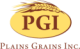 Hard Red Winter Wheat Quality MapsBased on Crop Survey byPlains Grains, Inc.
October 10, 2018
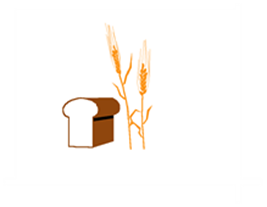 1
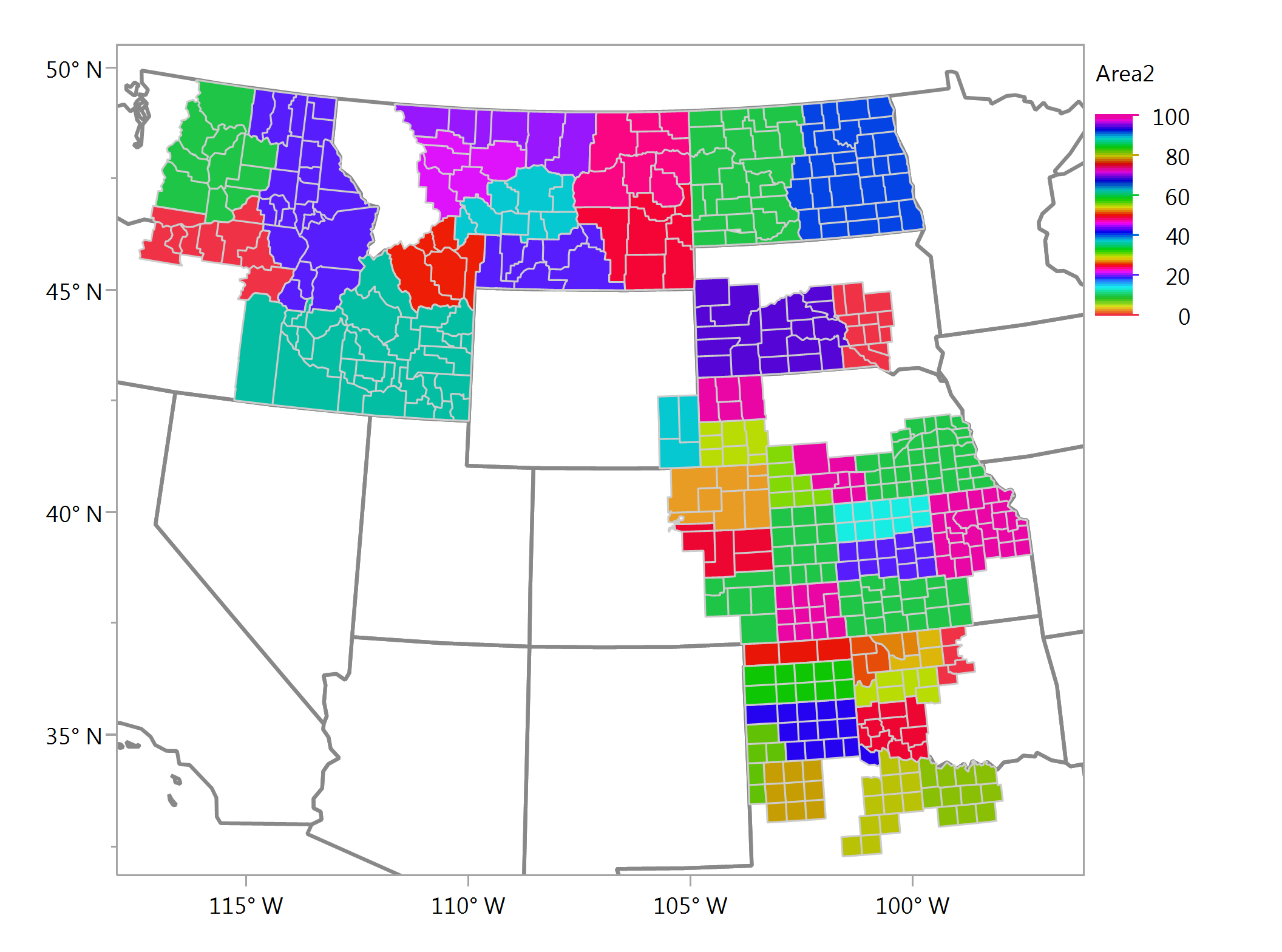 Plains Grains, Inc. Grainsheds and Export Areas
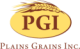 PNW
Gulf
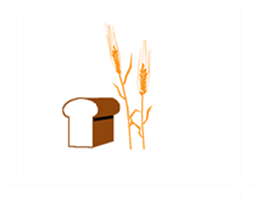 2
Wheat GradeAverage - Individual Samples
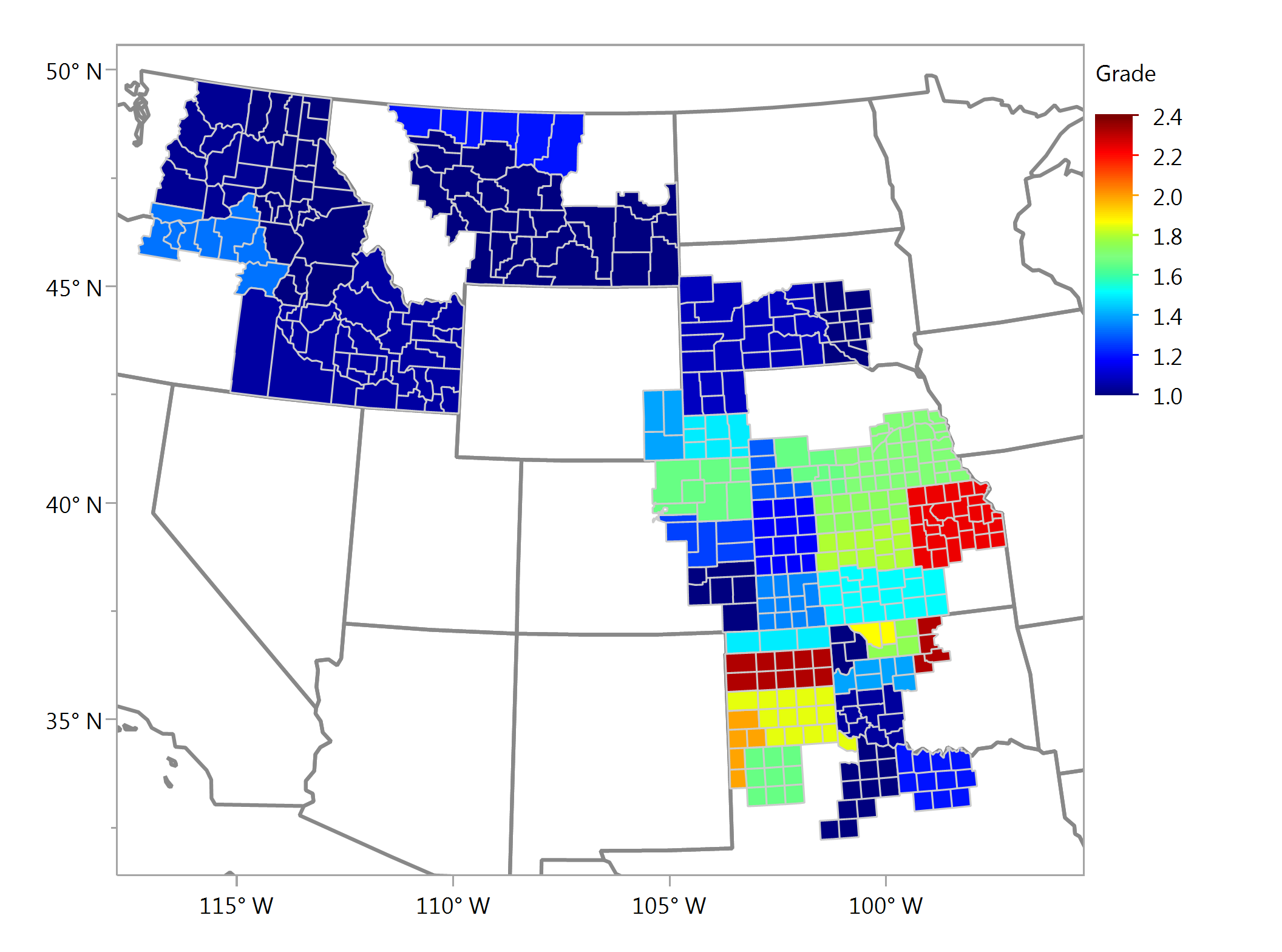 3
Test Weight, lbs/buAverage - Individual Samples
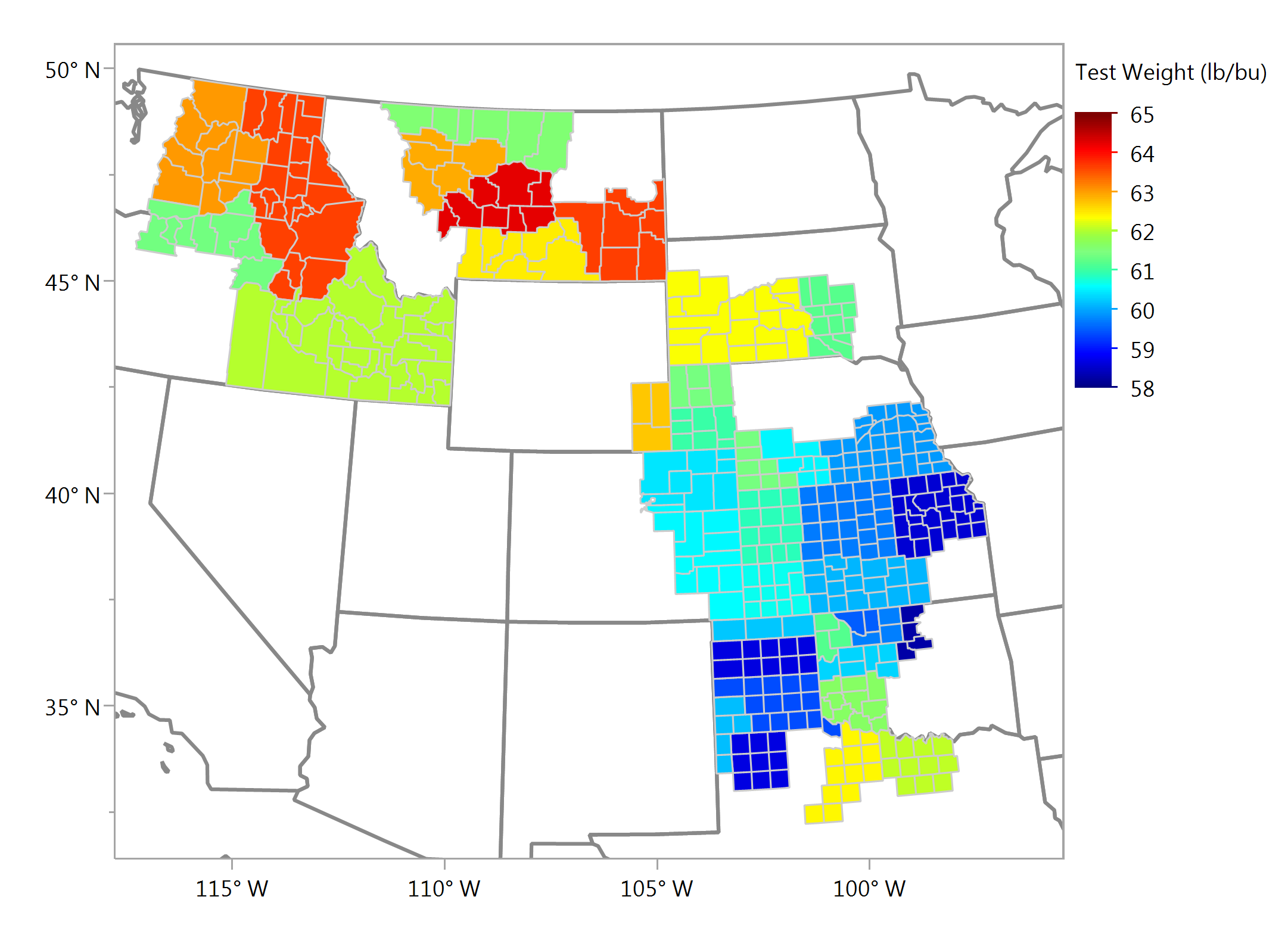 4
Test Weight, kg/hlAverage - Individual Samples
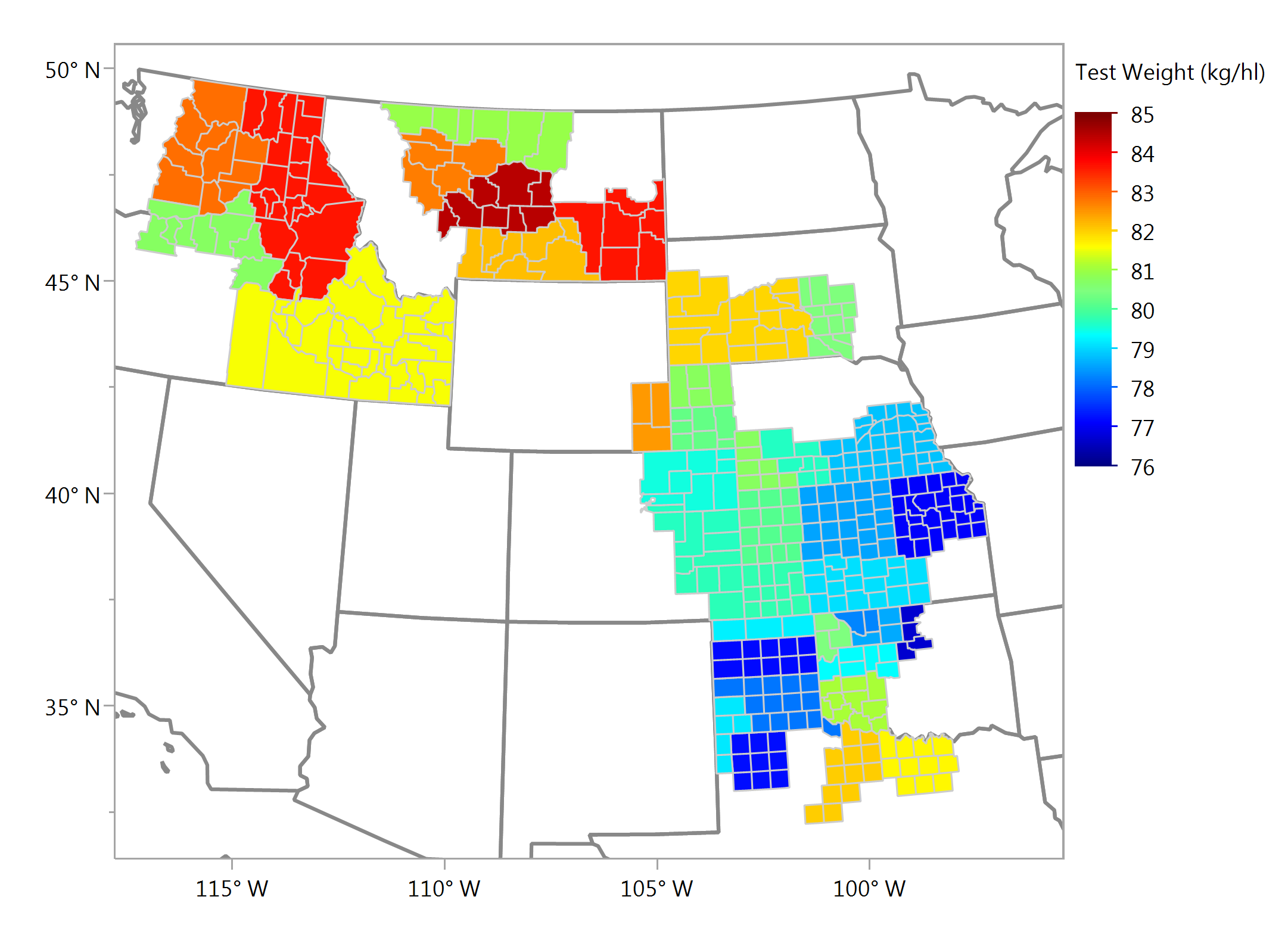 5
Wheat Moisture, %Average - Individual Samples
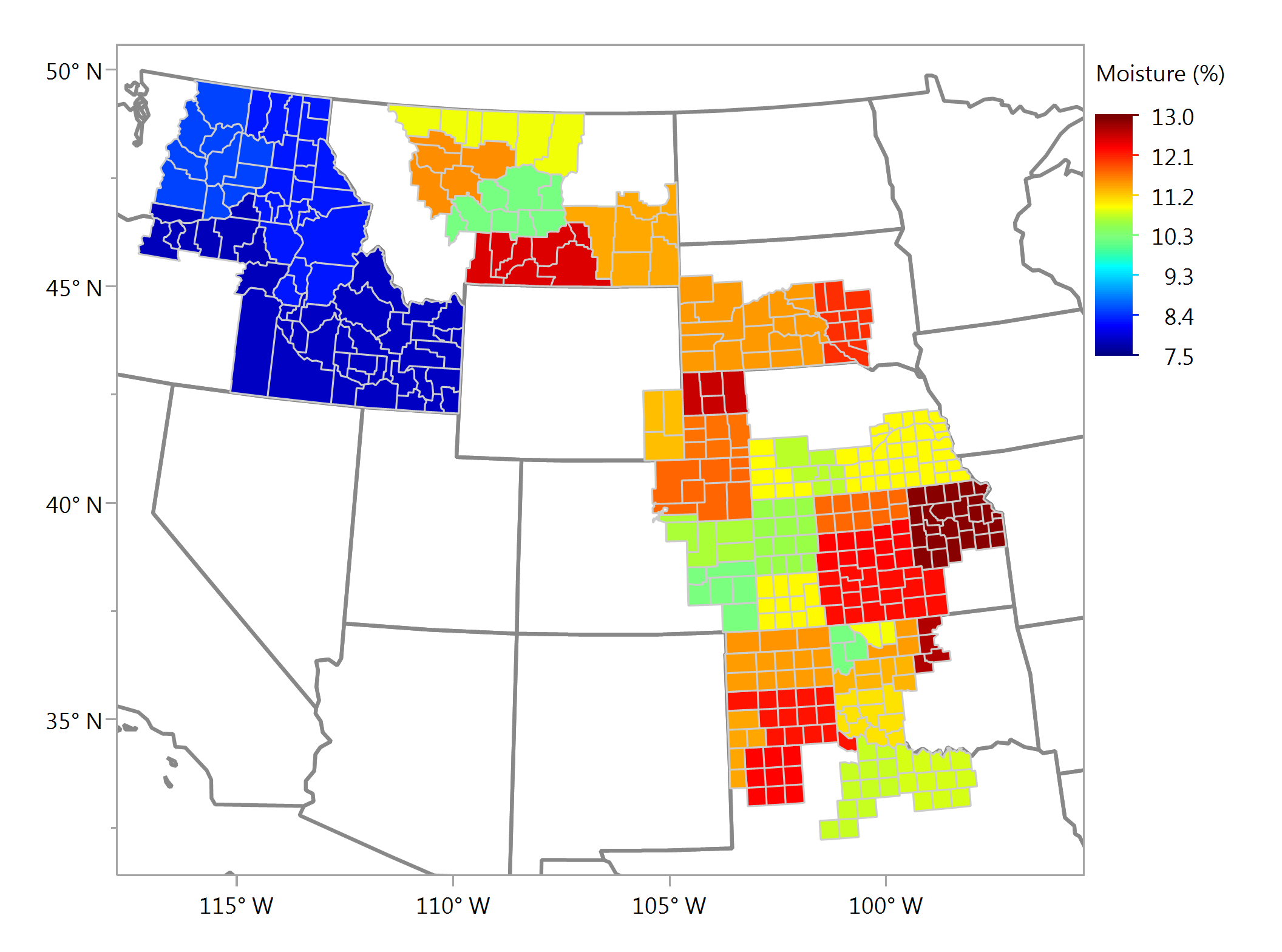 6
Damaged Kernels, %Average - Individual Samples
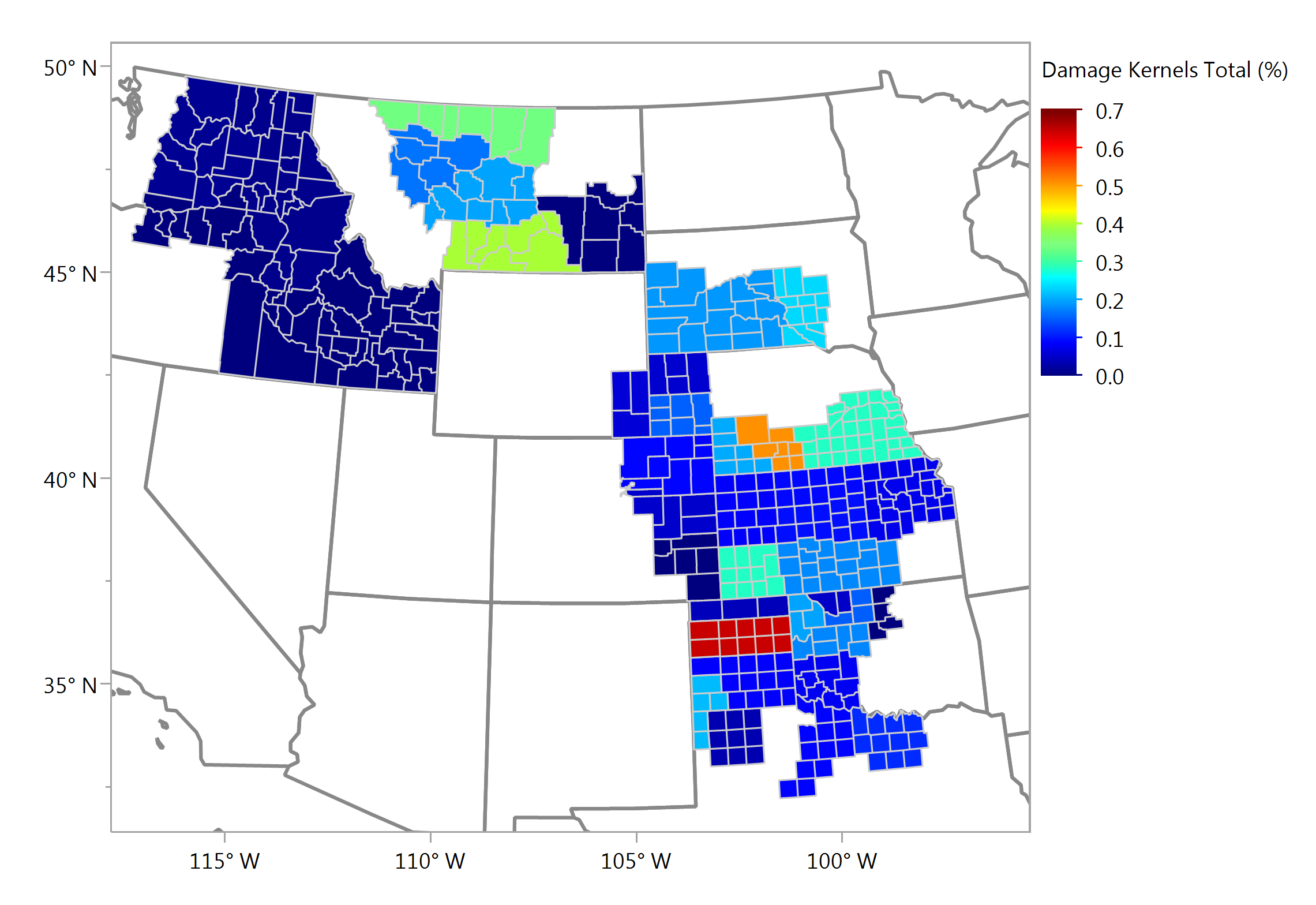 7
Foreign Material, %Average - Individual Samples
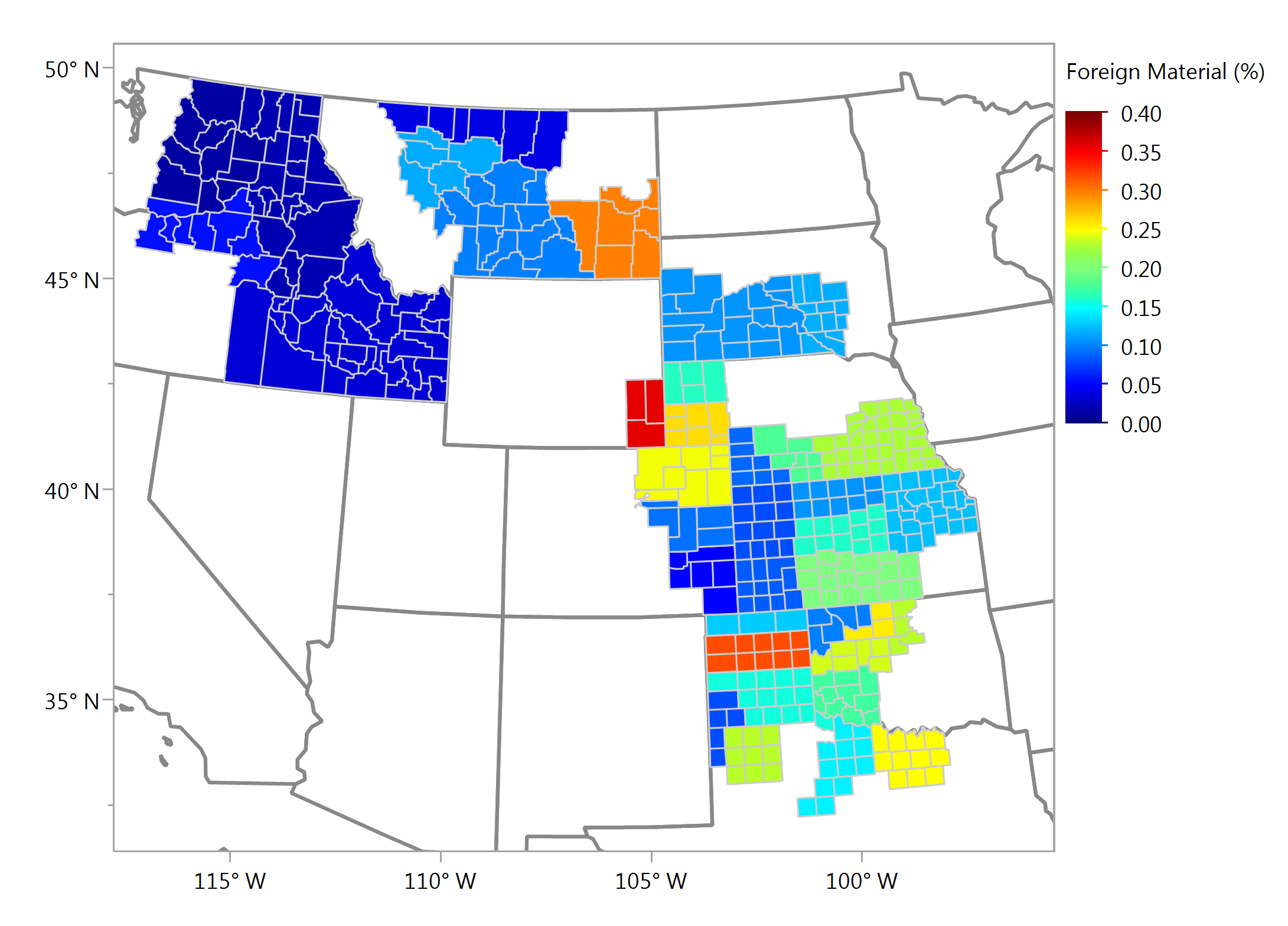 8
Shrunken & Broken, %Average - Individual Samples
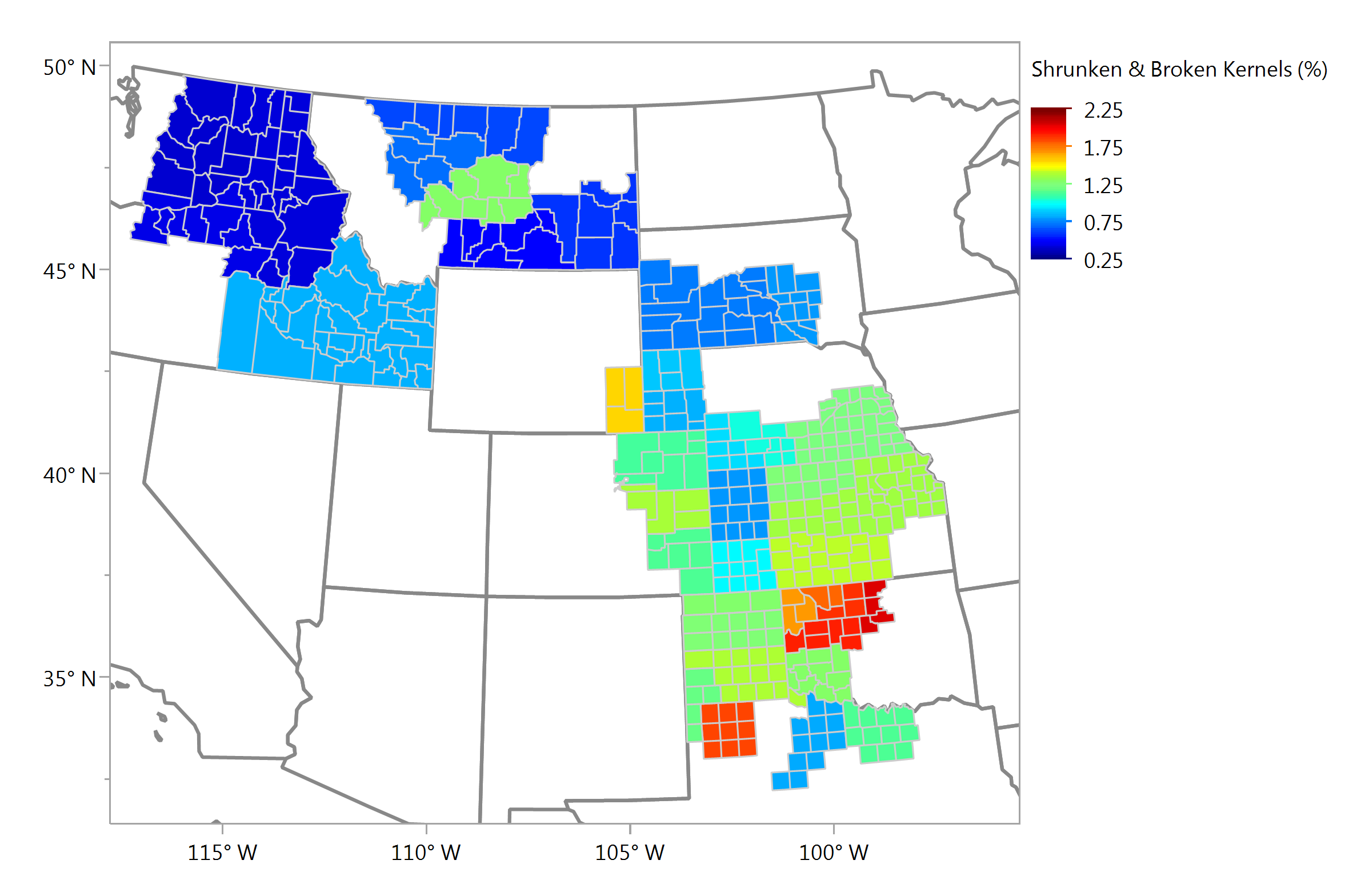 9
Total Defects, %Average - Individual Samples
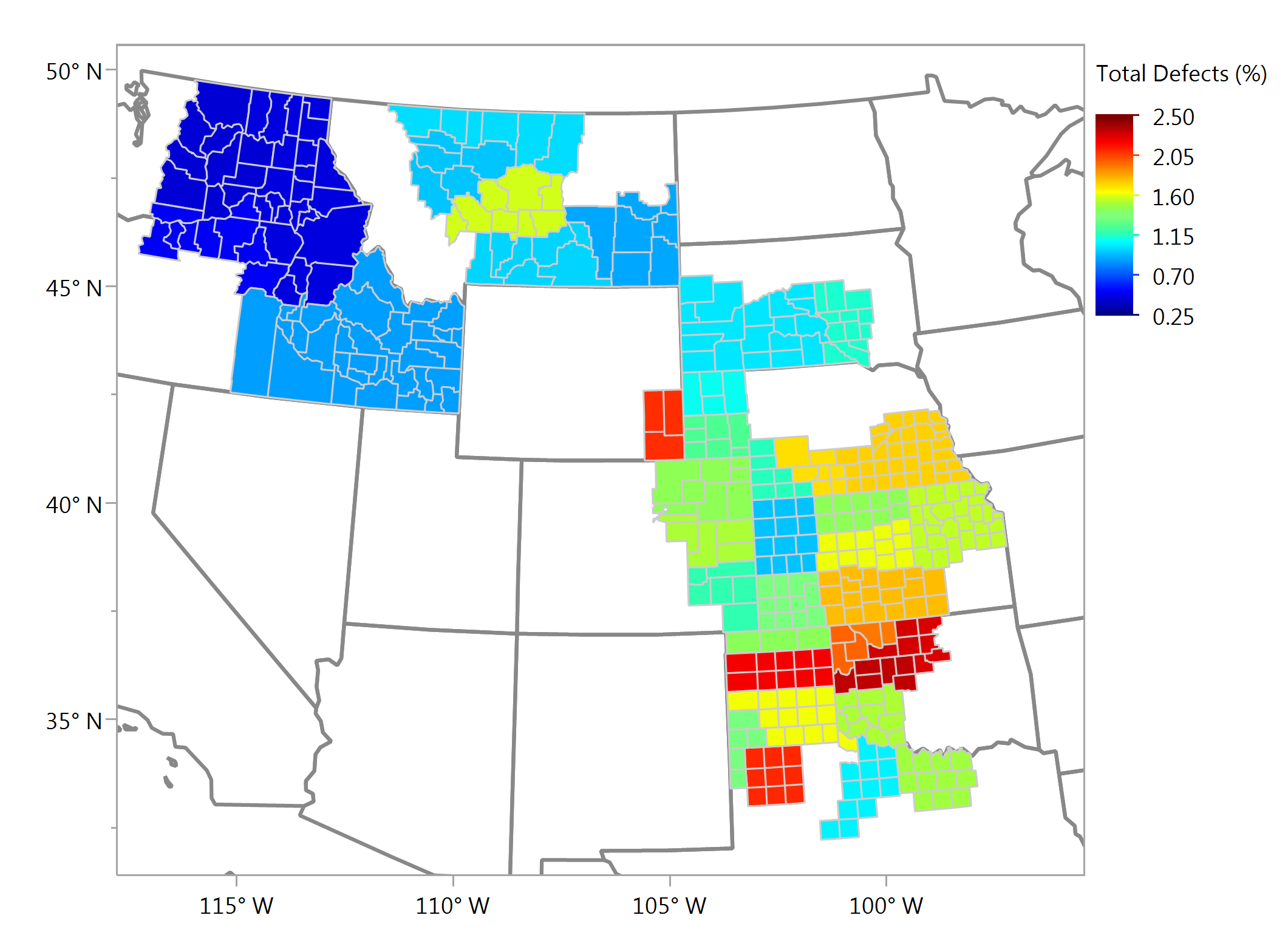 10
Dockage, %Average - Individual Samples
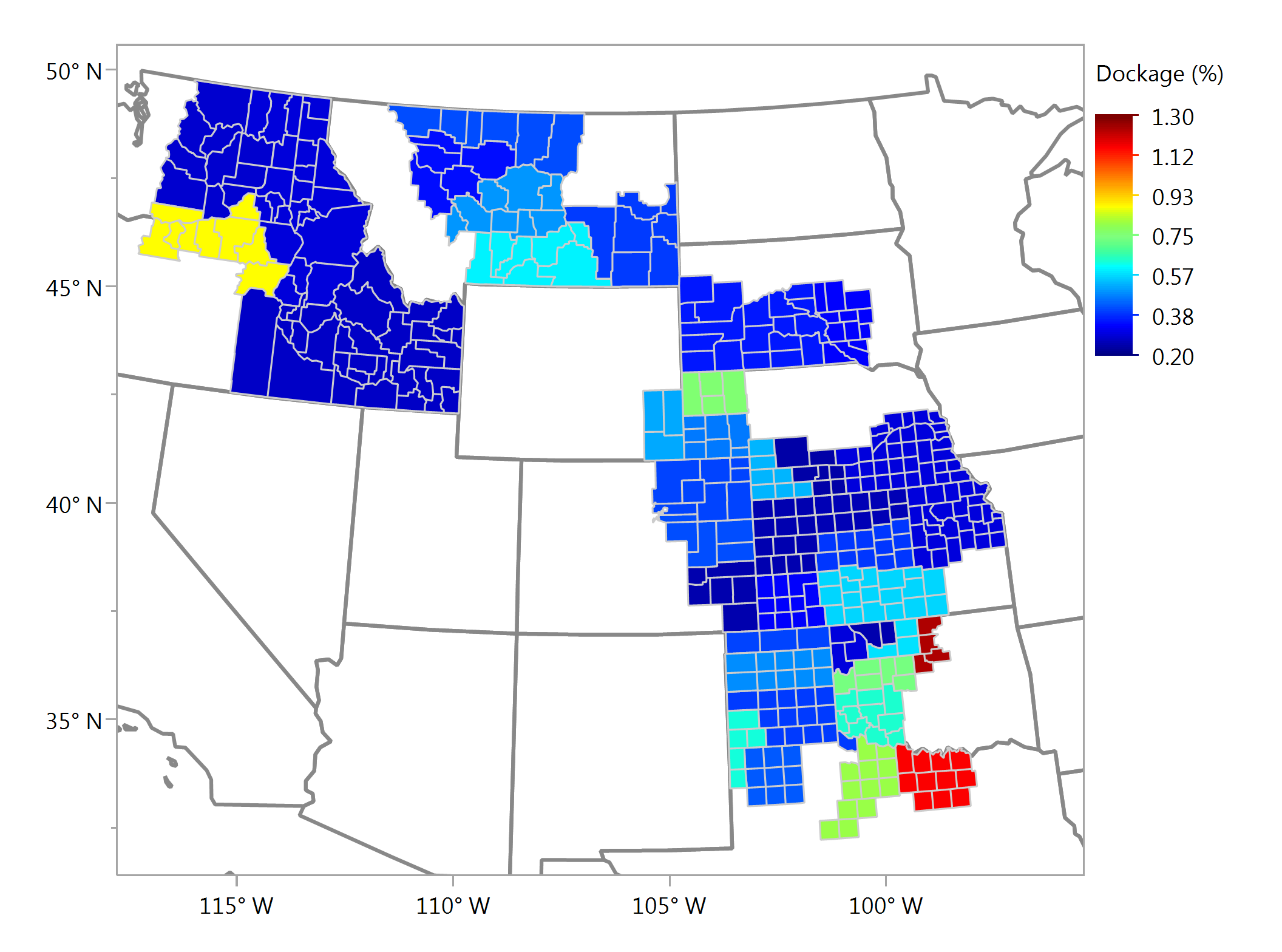 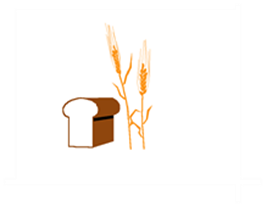 11
Wheat Protein, %Average - Individual Samples
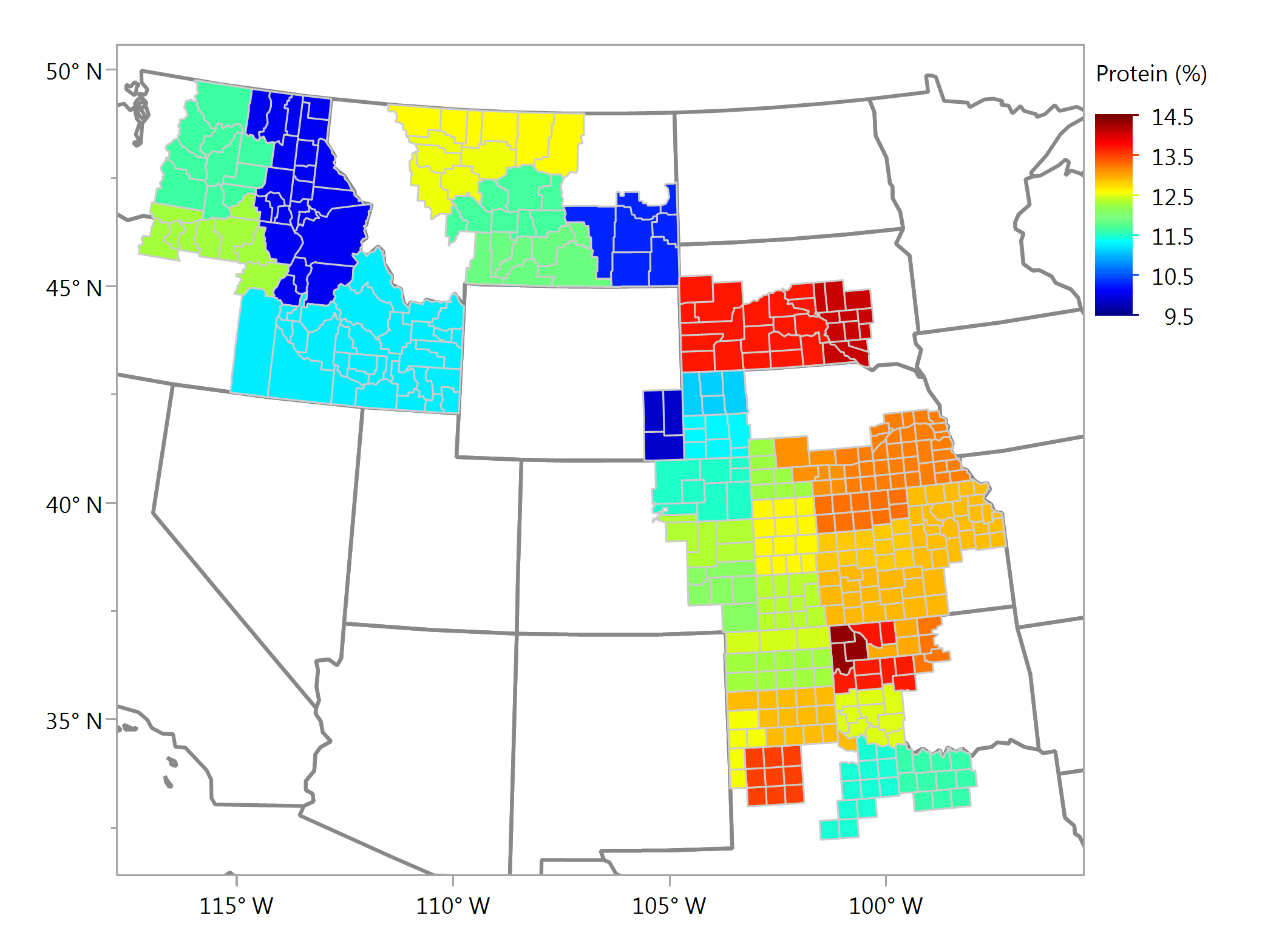 12
Wheat Ash (12% mb), %Average - Individual Samples
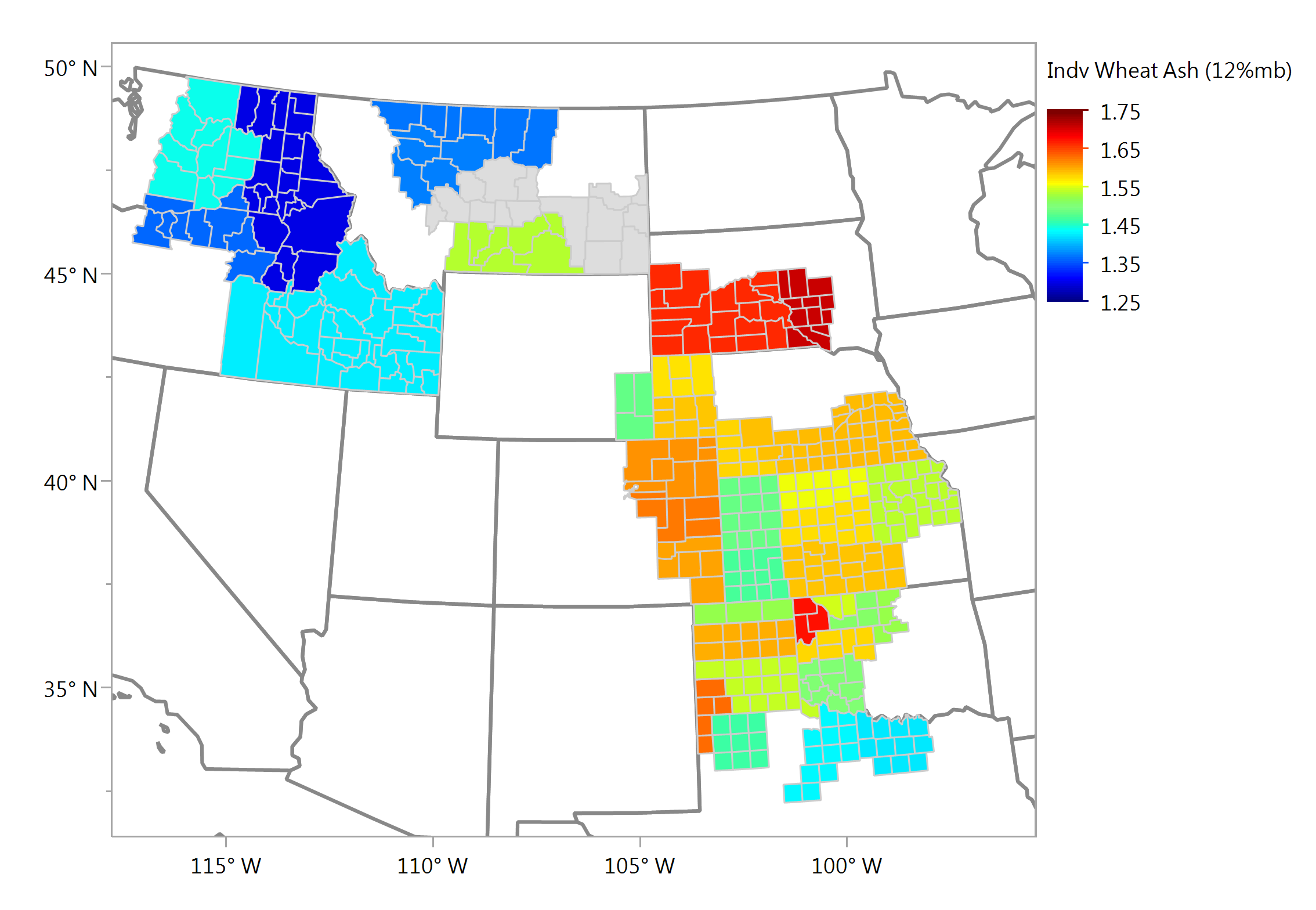 13
Test Weight, lbs/buAverage - Individual HWWQL Samples
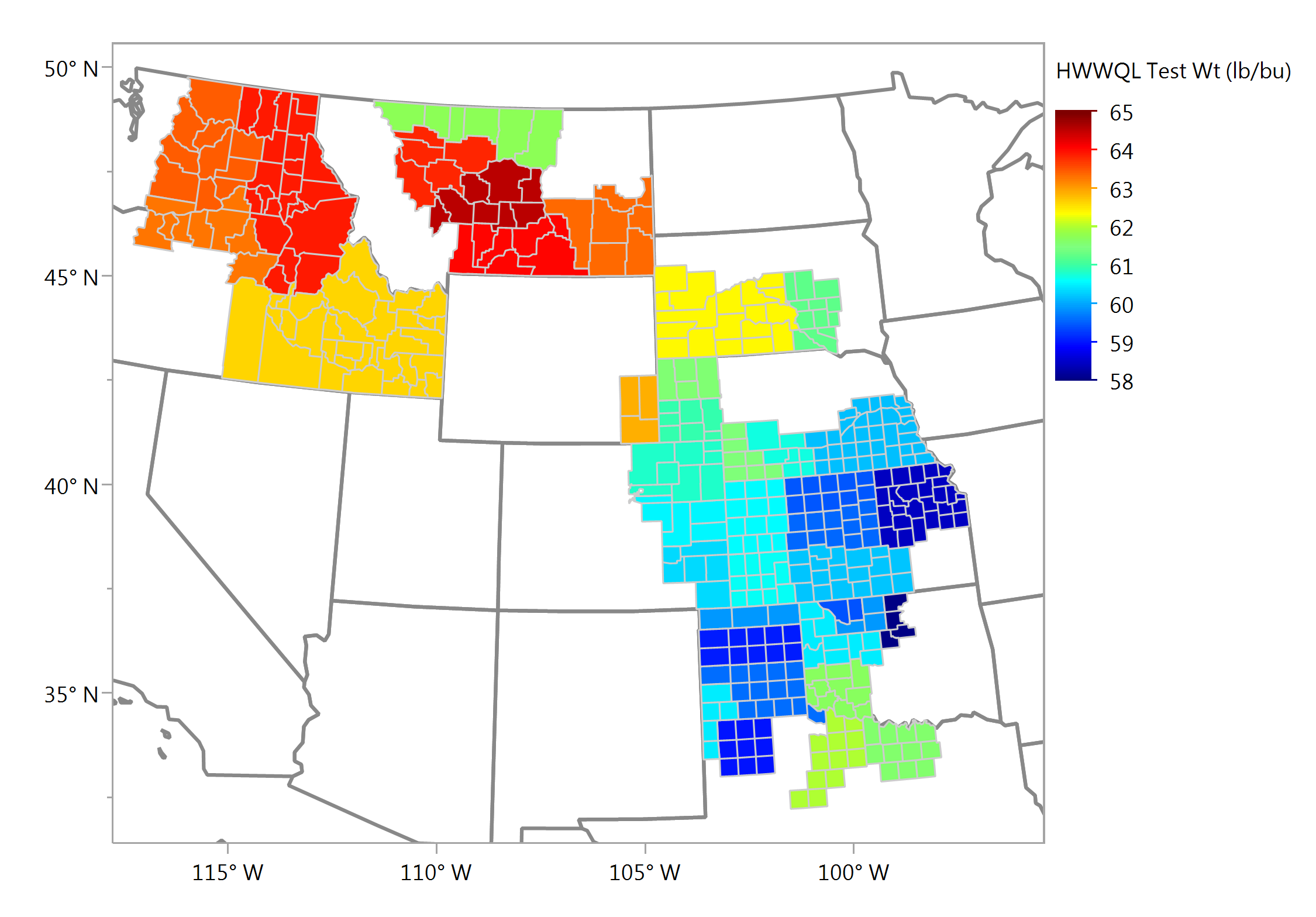 14
Test Weight, kg/hlAverage - Individual HWWQL Samples
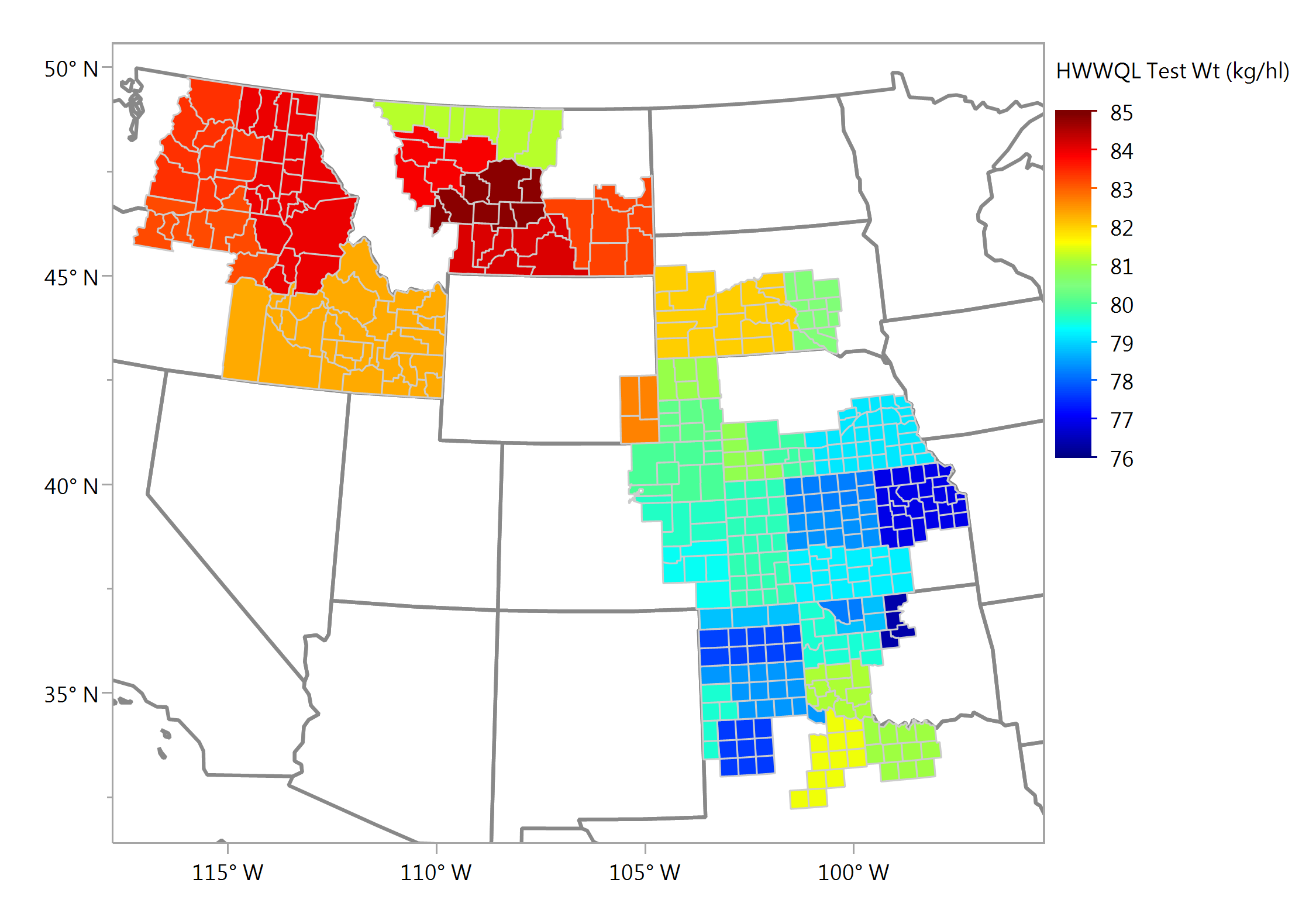 15
Kernel Size, Large, %Average - Individual Samples
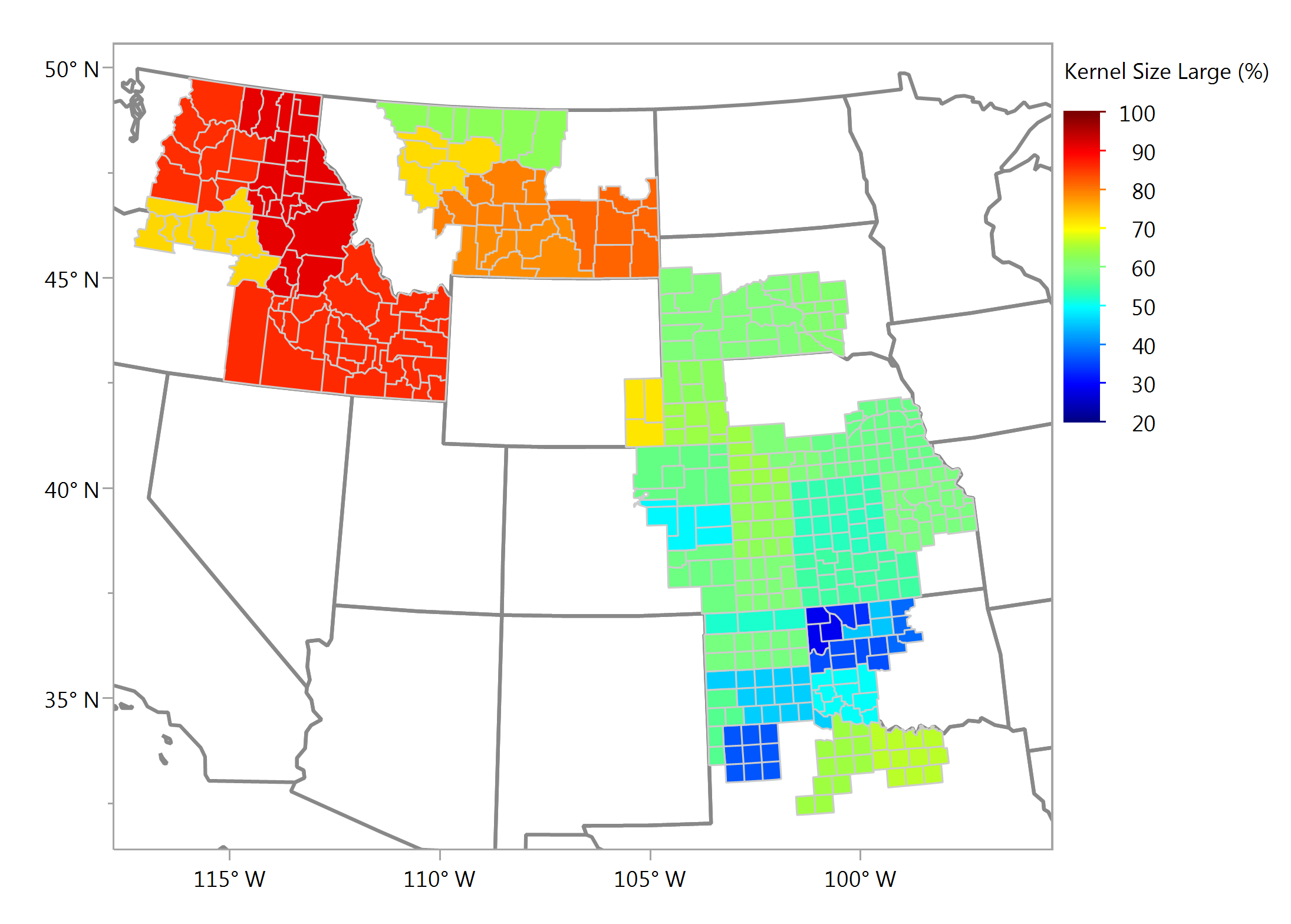 16
Kernel Size, Medium, %Average - Individual Samples
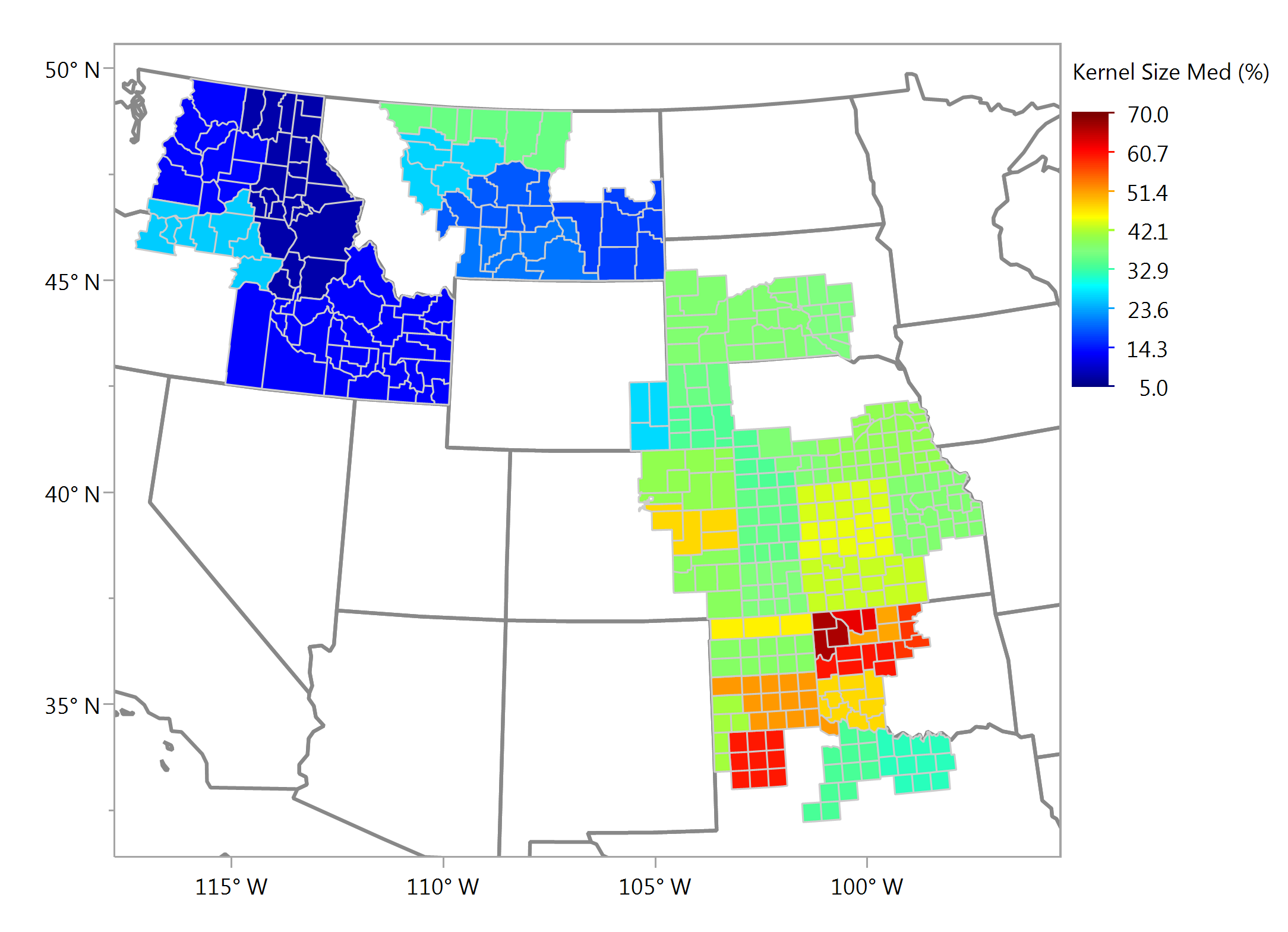 17
Wheat Falling Number, secAverage - Individual Samples
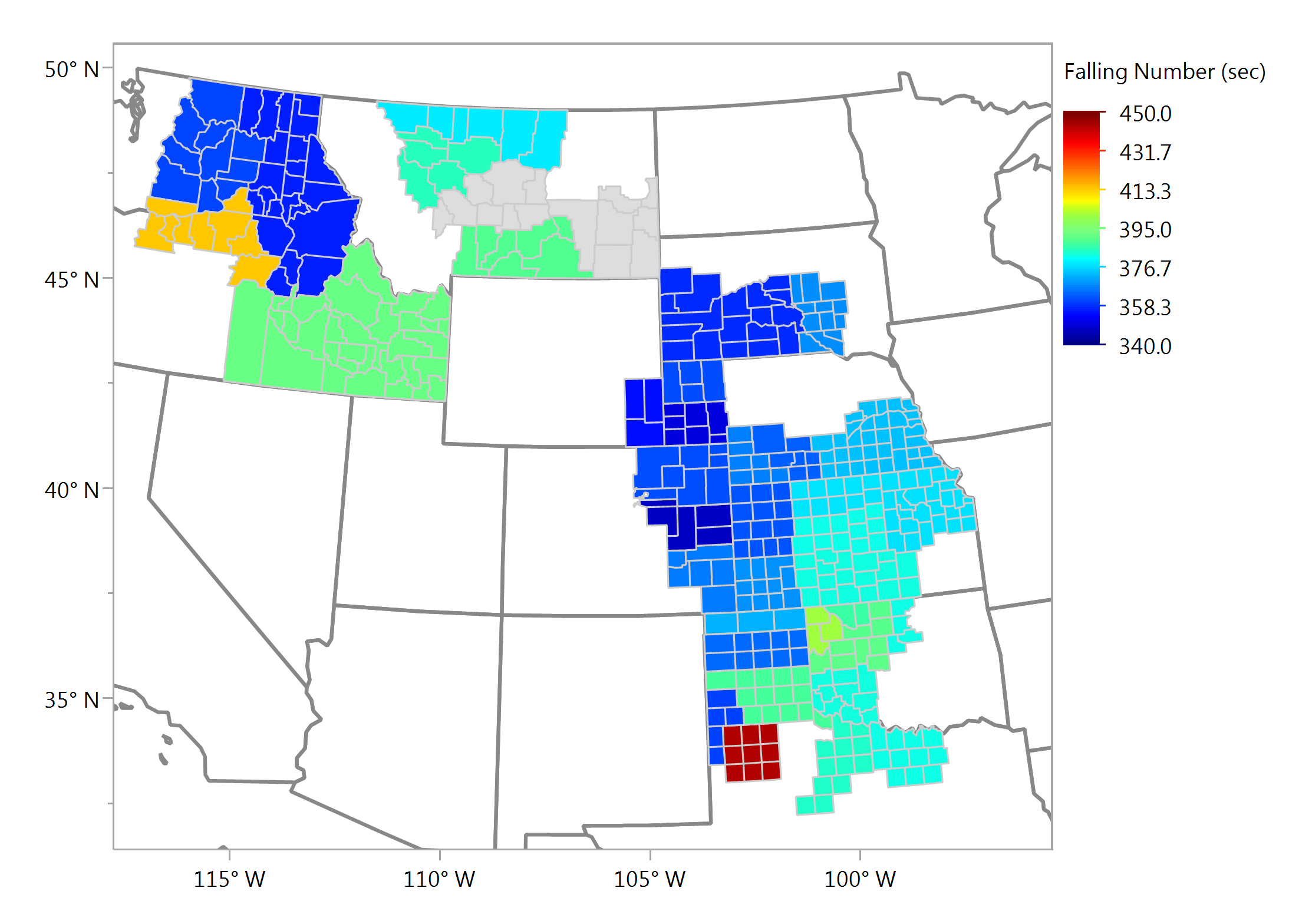 18
Wheat Ash (12% mb), %Average - Individual Samples
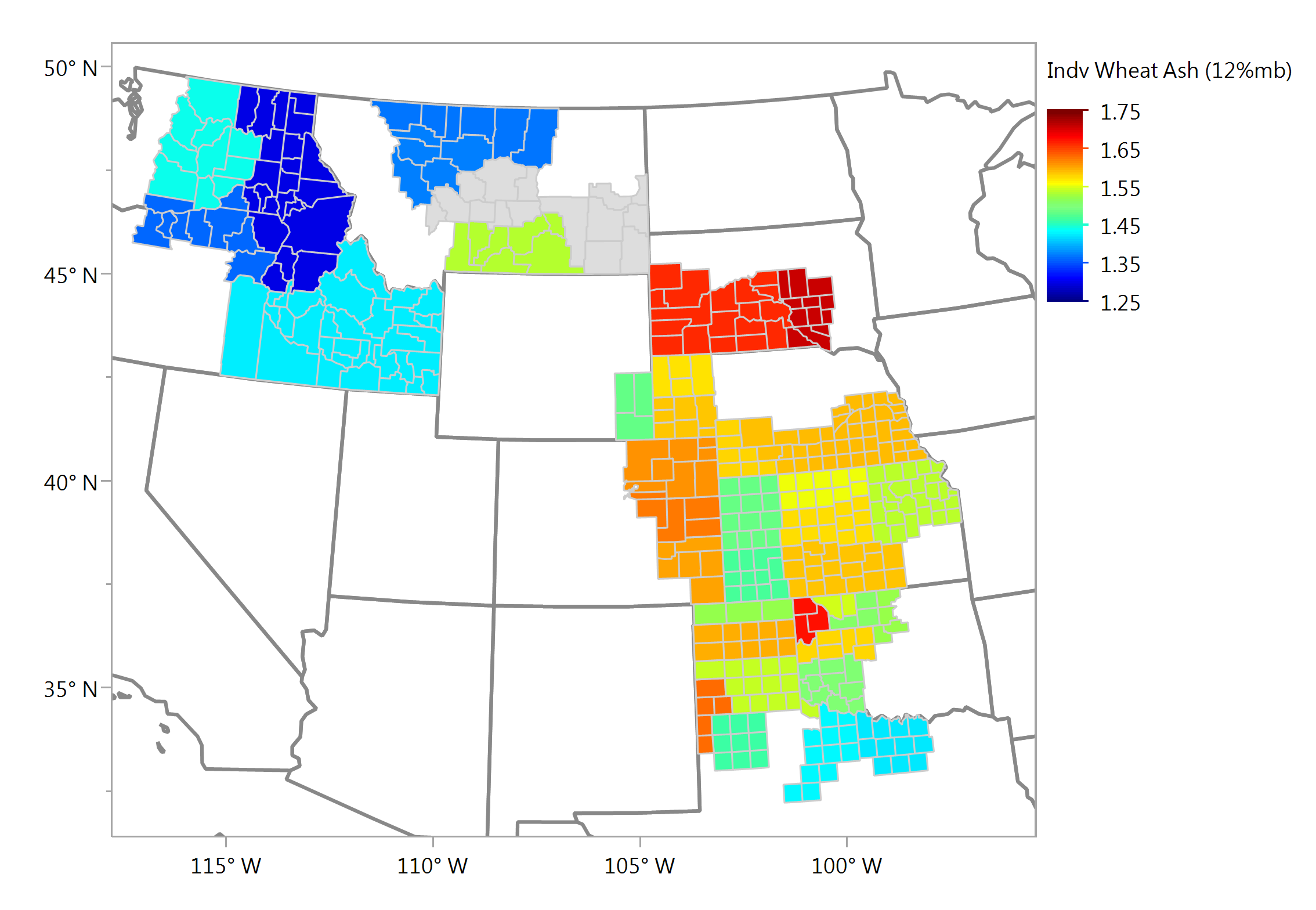 19